Назовите картинку. Определите в этом слове последний звук. Найдите дома предмет похожий на букву, которой обозначается этот звук. Сделайте фото, пришлите в группу.
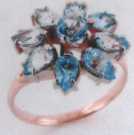 Составь слова из первых букв слов-названий
 картинок и запиши их.
Выбери любую рамку. Запиши на листочке, 
сфотографируй, отправь в группу.
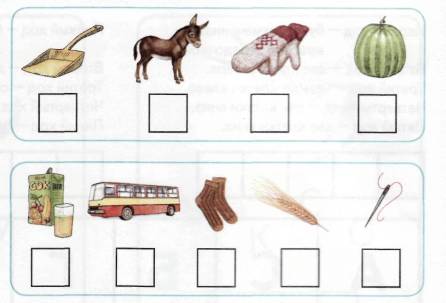 Помоги Мишке собрать слово. На каждый ход записывай букву на бумаге. Затем прочитай получившееся слово. Сфотографируй этот предмет и пришли в группу.
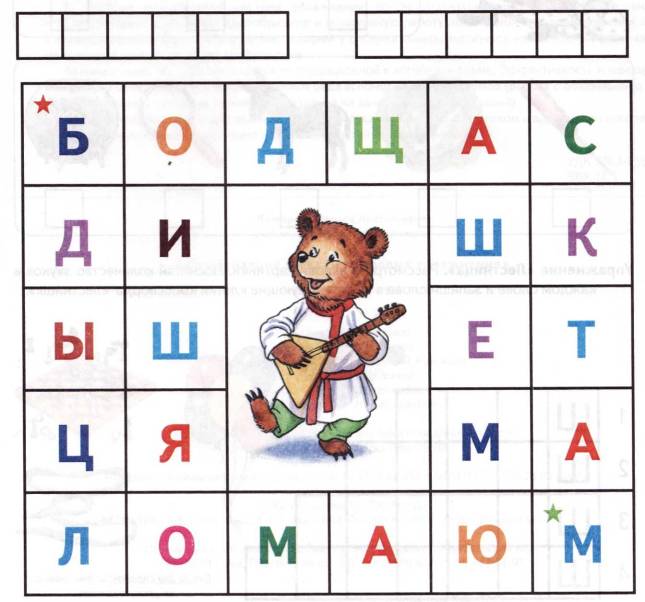 Первый ход    — буква, отмеченная
красной звёздочкой.

Второй ход     — четыре клетки вправо.

Третий ход      — одна клетка вниз

Четвёртый ход — две клетки вниз

Пятый ход    — одна клетка вправо. 

Шестой ход    — две клетки вверх.
Определите первый слог в названии каждой картинки (малыш, шина, Наташа). Запишите их по порядку ( вспомните, как мы записываем слог ШИ – с буквой И). Прочитайте получившееся слово. Найдите дома такой предмет. Сфотографируйте, пришлите в группу. Подсказка для родителей: не забывайте, что этот предмет может быть разным: машина – игрушка, стиральная машина, кофемашина и тд).
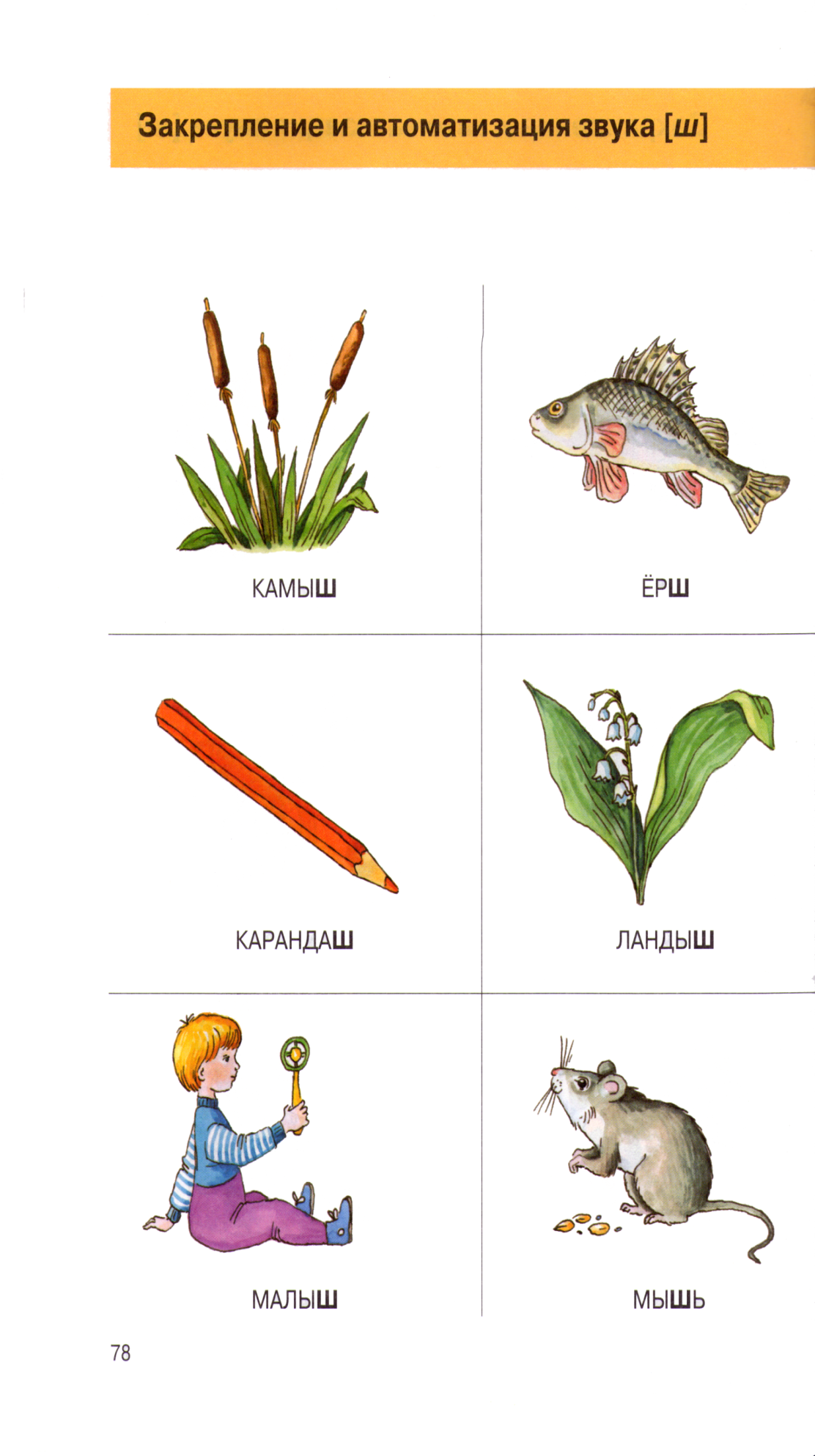 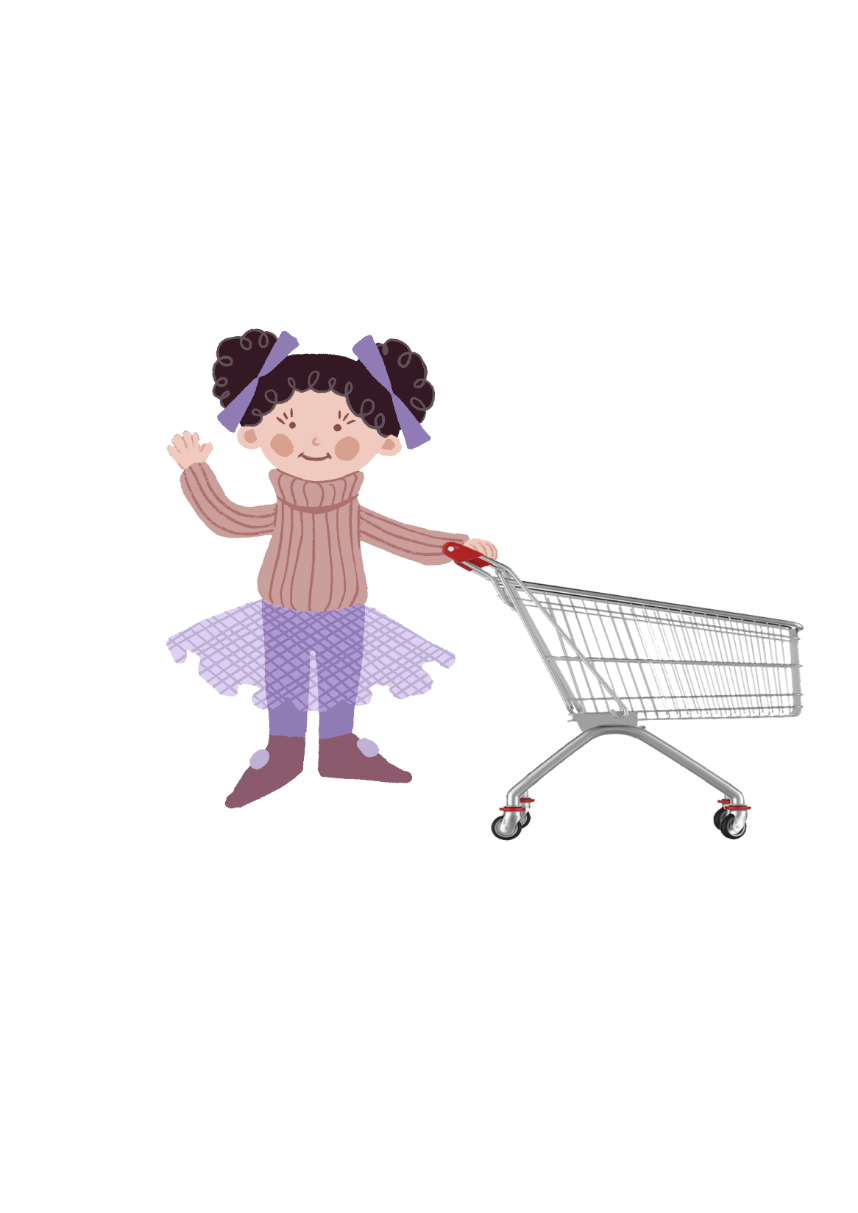 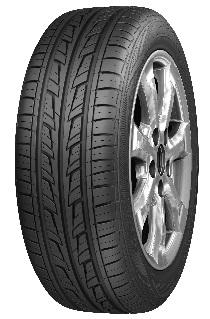 Вспомни букву, которая обозначает только твердый согласный звук ( у этого звука нет мягкого братца). Выложи эту букву из какого либо материала ( конструктор, карандаши, пластилин, крупа)
Сосчитай  слова в предложении. Мама читает: Весной светит яркое солнышко. Число отправь в группу.
Найдите дома любой предмет, в названии которого 2 слога. Сфотографируйте, отправьте в группу.
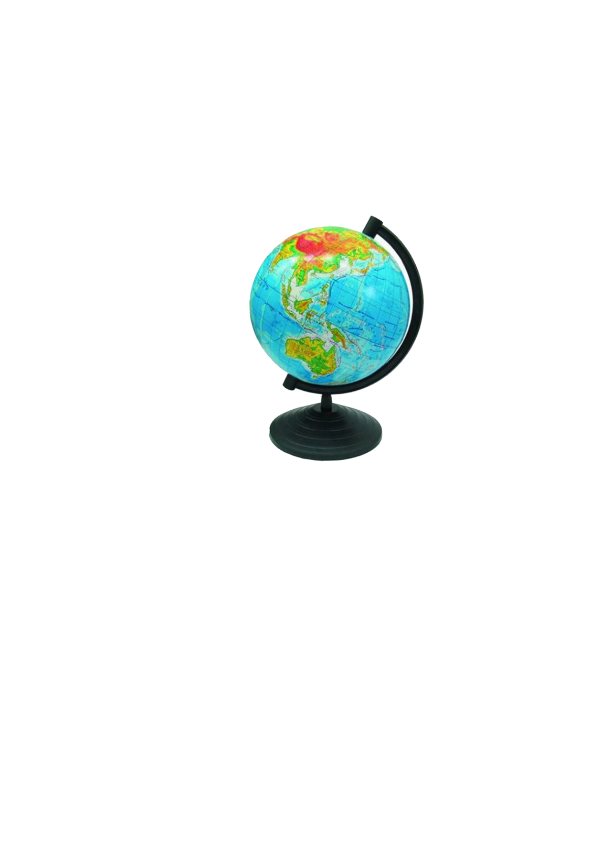 Посмотри на картинку. Какие гласные звуки вы слышите в ее названии. Напиши на листочке, сфотографируй, пришли в группу.